THE PORTRAIT OF A LADY
By Kushwanth Singh
Kushwanth Singh
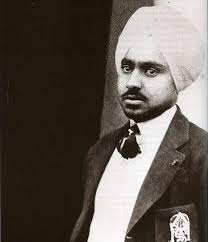 Grandmother with rosary
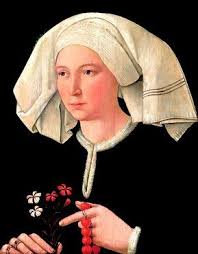 City life
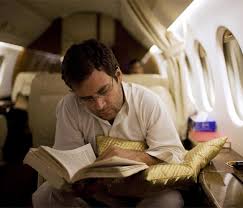 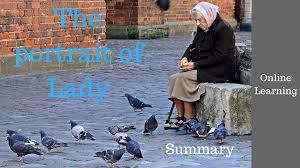 Grandmother in deathbed
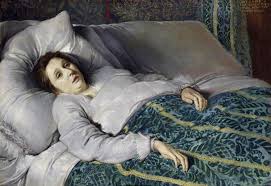